New Materials for Optoelectronics (NeMO)

Webpage: webnemo.uniroma2.itResearch Topics
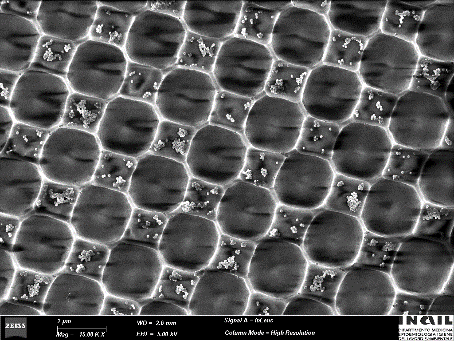 Optical Sensing of heavy metals in water
Ag and Au Nanoparticles and Nanoclusters
Fluorescent Graphene Oxide Quantum Dots 
Silicon Photonics for ICT and Quantum Technologies
Silicon Photonic Bio-Sensors
3D-printing for Bio-Scaffolds
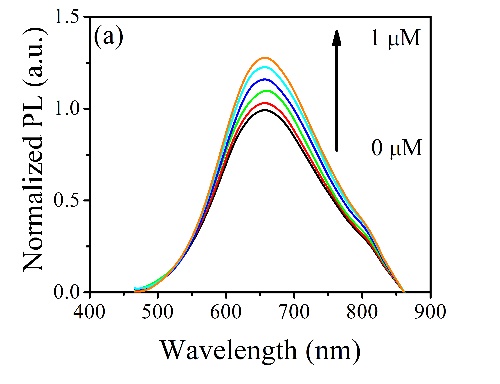 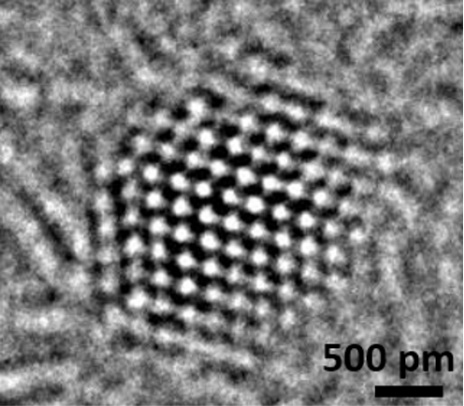 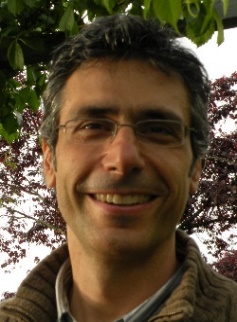 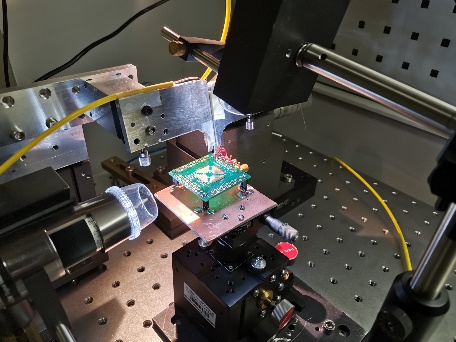 Foto
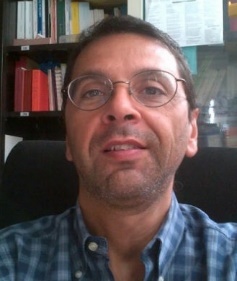 Contact
Prof.  Paolo Prosposito
Tel. +39 0672594115/4779
paolo.prosposito@uniroma2.it


Prof. Fabio De Matteis 
Tel. +39 0672594521
fabio.dematteis@roma2.infn.it